IL GRANDE CINEMA ITALIANO TARGATO RAI:COME CONIUGARE QUALITÀ 
E BOX OFFICE
PRODUZIONE CINEMATOGRAFICA
Nell’ultimo anno RAI CINEMA HA contribuito a realizzare
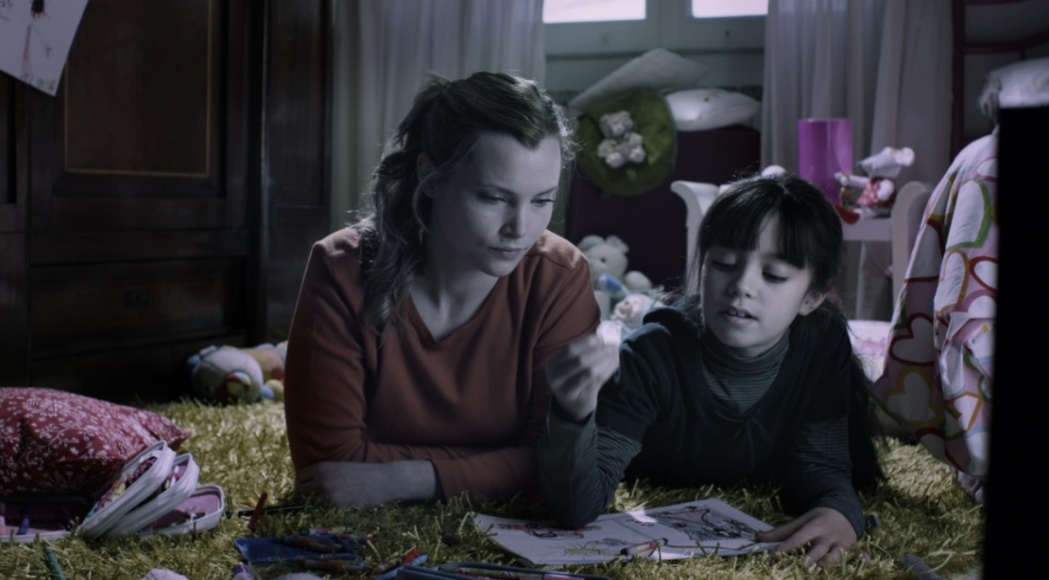 59 FILM 
di cui
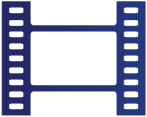 23 PELLICOLE relative ad opere prime e seconde
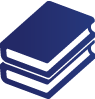 investendo circa 50 MNL
Nel 2013 RAI CINEMA HA REALIZZATO 54 documentari
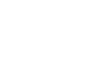 cinema e teatro
società e storie
geografia 
e culture
spiritualità ed immigrazione
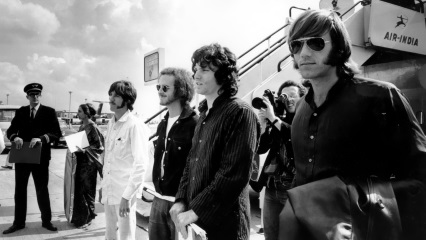 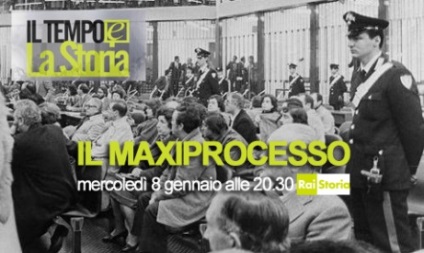 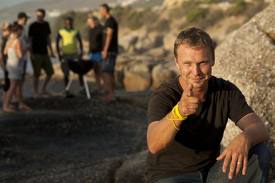 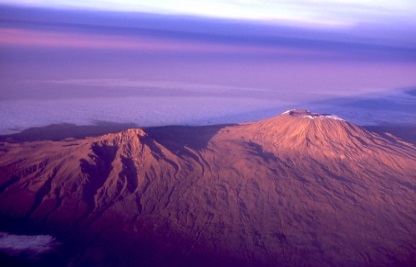 con un investimento di 2 MLN
Nel 2013 01 ha DISTRIBUITo 
IN SALA 28 FILM
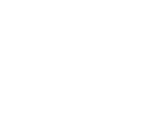 20 dei quali ITALIANI
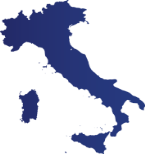 per un Box Office complessivo di circa 80 MLN
e CIRCA 13 MILIONI DI BIGLIETTI VENDUTI
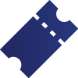 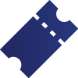 DISTRIBUZIONE CINEMATOGRAFICA: IL 2013
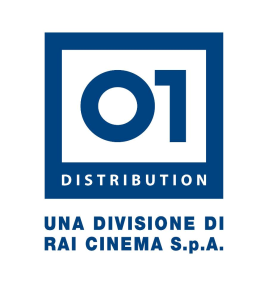 2013
20th Century Fox Italia
7,5%
4°
posto della classifica
dei distributori italiani
13%
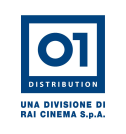 13%
la quota di mercato più alta dalla nascita della società
DISTRIBUZIONE CINEMATOGRAFICA: 
TOP PERFORMER 2013
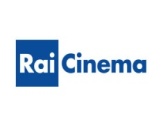 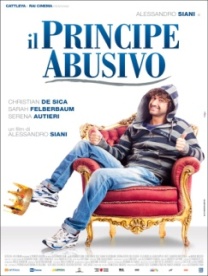 14,9 milioni € di Box Office
terzo incasso di sempre di Rai Cinema
9,1 milioni 
di euro di Box Office
9,1 milioni 
di euro di Box Office
5,7 milioni 
di euro di Box Office
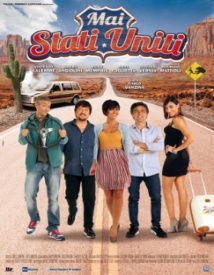 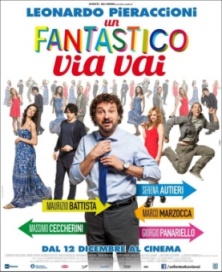 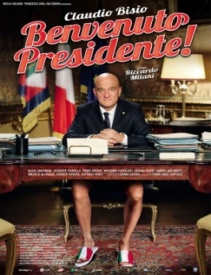 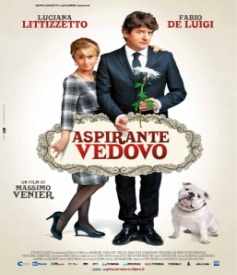 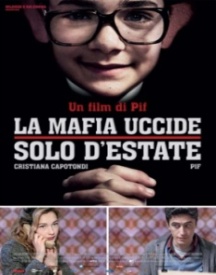 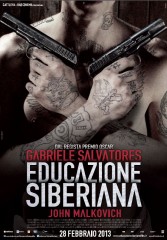 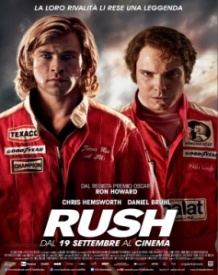 6,6 milioni 
di euro di Box 
Office
4,4 milioni 
di euro di Box 
Office
4,4 milioni 
di euro di Box 
Office
4,4 milioni 
di euro di Box 
Office
DISTRIBUZIONE CINEMATOGRAFICA: QUOTA DI MERCATO 2014
Primi mesi 2014
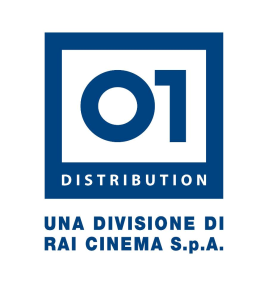 20th Century Fox Italia
7,5%
Conferma successo 2013
2° posto della classifica 
dei distributori italiani
18%
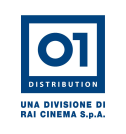 18%
Della quota di mercato
Medusa Film7,0%
Dati dal 01/01/2014 al 17/03/2014
DISTRIBUZIONE CINEMATOGRAFICA: 
QUOTA DI MERCATO 2014 SOLO FILM ITALIANI
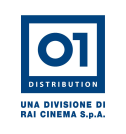 Primi mesi 2014
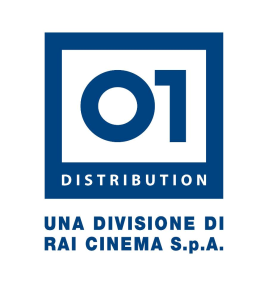 24%
1° posto della classifica 
dei distributori solo 
per i film italiani
Dati dal 01/01/2014 al 06/03/2014
DISTRIBUZIONE CINEMATOGRAFICA: 
2014
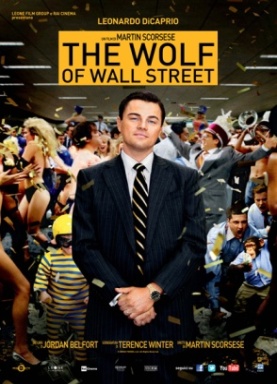 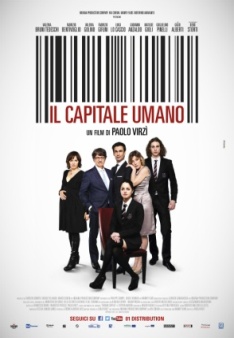 5,6 milioni 
di euro di Box Office
11,9 milioni €
di Box Office
5,7 milioni 
di euro di Box Office
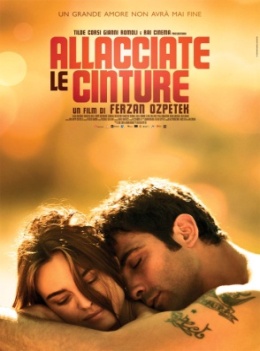 9,1 milioni 
di euro di Box Office
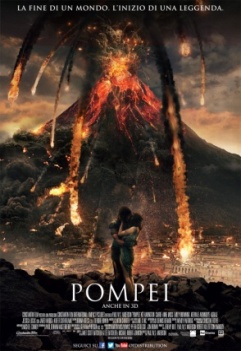 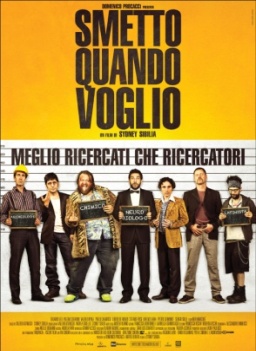 5,7 milioni 
di euro di Box Office
Dati al 17/03/2014
DISTRIBUZIONE CINEMATOGRAFICA ALTRE SOCIETÀ
NON C’è SOLO 01 DISTRIBUTION!
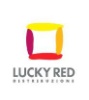 29 film finanziati da Rai Cinema sono stati distribuiti da altri distributori
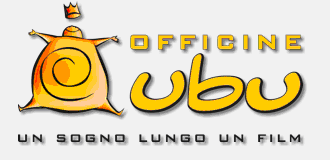 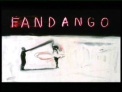 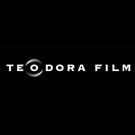 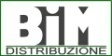 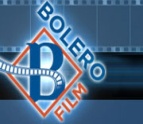 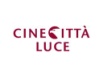 TRA QUESTI:
Sacro GRA di Gianfranco Rosi
Still Life di Uberto Pasolini 
Via Castellana Bandiera di Emma Dante
La variabile umana di Bruno Oliviero
Il volto di un’altra di Pappi Corsicato
Che strano chiamarsi Federico di Ettore Scola
Viaggio sola di Maria Sole Tognazzi
Miele di Valeria Golino 
L’arte della felicità di Alessandro Rak
La prima neve di Andrea Segre
Il sud è niente di Fabio Mollo
Un giorno devi andare di Giorgio Diritti
PRINCIPALI PREMI VINTI DA RAI CINEMA AI FESTIVAL 2013
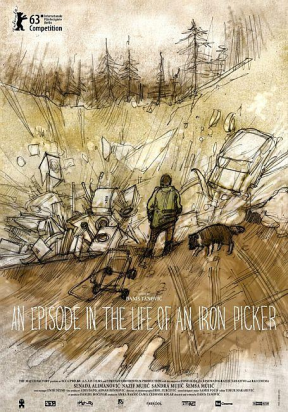 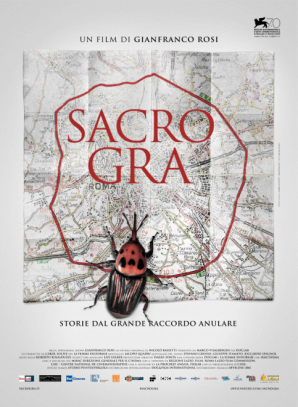 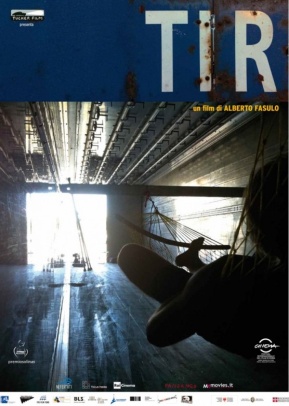 Marco aurelio d’oro
Festival del film di romat
ORSO D’argento
Festival di berlino
LEONE D’ORO
Mostra 
del cinema 
di venezia
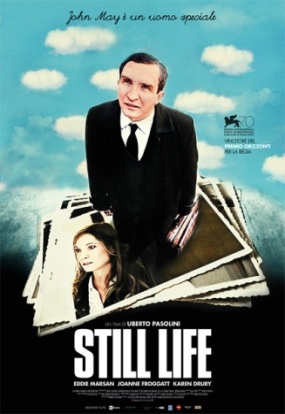 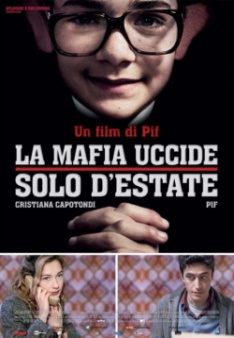 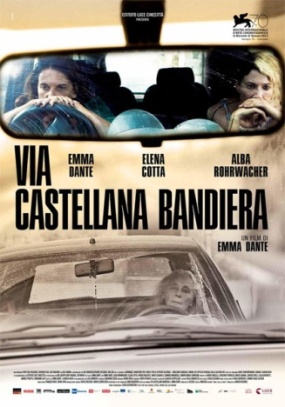 Premio del pubblico
Festival di torino
Miglior regia sez. Orizzonti
Mostra del cinema di VEnezia
Coppa volpi
Mostra del cinema di venezia
HOME VIDEO - QUOTA DI MERCATO 2013
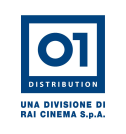 2013
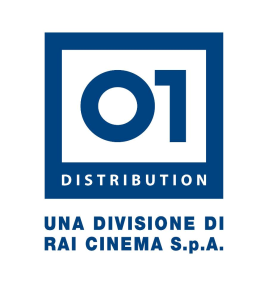 4,8%
Della quota di mercato
Leader di mercato sul segmento Rental
Quota di mercato Sell pari al 4,8%
443 titoli editati nel 2013 per un catalogo di oltre 1.700 titoli
1.350.000 pezzi venduti nel 2013
FILM TRASMESSI NEL 2013: CANALI GENERALISTI
Totale
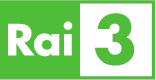 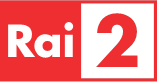 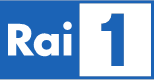 198
290
859
1.347
Totale Film Intera Giornata
Di cui 1a  Serata
35
27
121
183
Focus Film Italiani
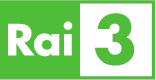 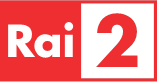 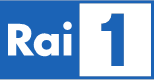 Di cui italiani
95
52
362
509
Di cui finanziati da Rai Cinema
31
13
31
75
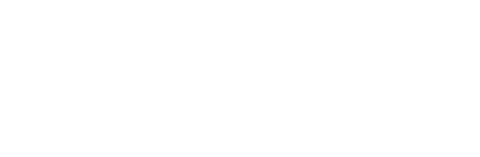 HA UNA DISTRIBUZIONE CROSS MEDIALE
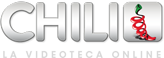 valorizzazionebroadband e smart tv.
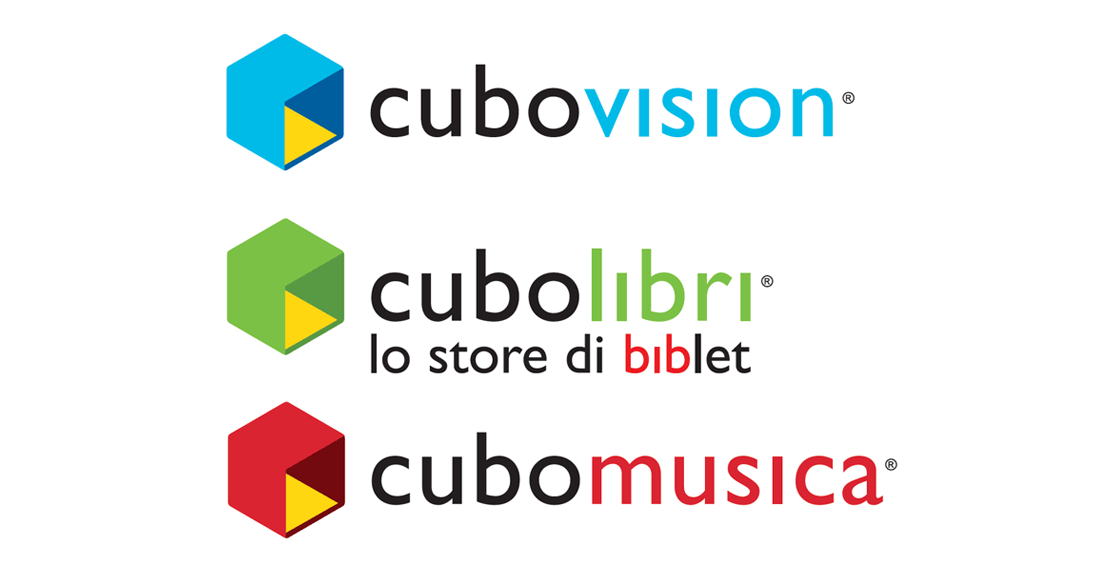 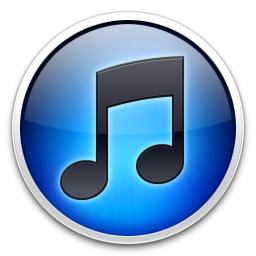 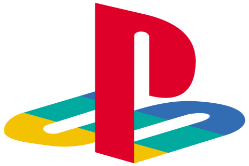 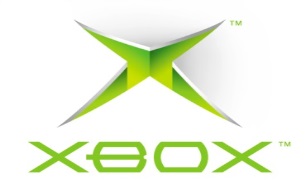 IL PRESIDIO DEL WEB: RAICINEMA CHANNEL
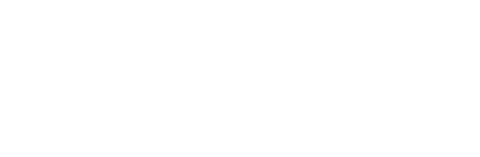 CHANNEL SUI NEW MEDIA DIGITALI FREE CON…
con la web tv di Rai Cinema
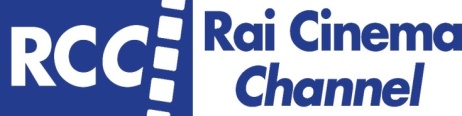 Proiezioni di titoli nati appositamente per la Rete, i film dei grandi maestri, 
i web movies e i documentari con trailer, backstage, eventi premi ed anteprime.
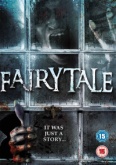 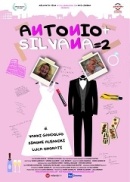 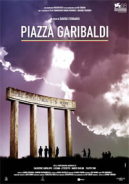 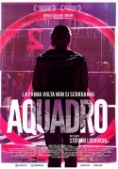 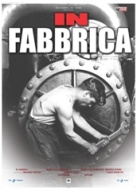 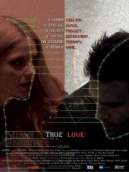 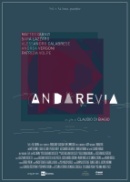 ACCORDO RAI CINEMA - CONDÉ NAST
PER DIVERSIFICARE IL PIÙ POSSIBILE LA NOSTRA OFFERTA
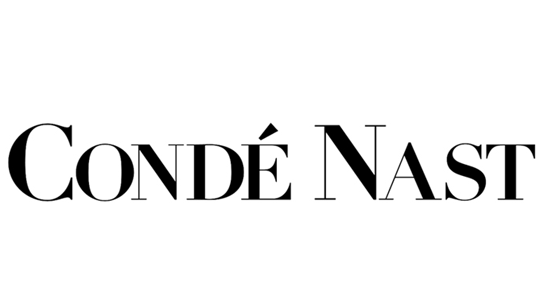 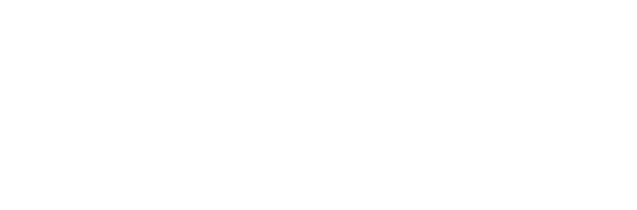 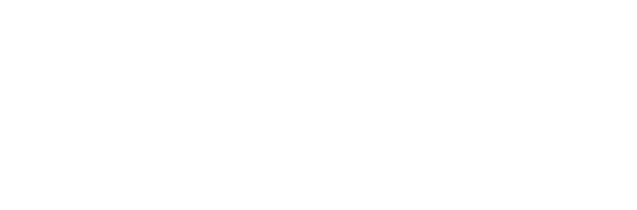 … un matrimonio all’insegna dell’incrocio fra cinema e moda
Prima piattaforma online italiana di video
5 milioni di utenti al mese
IL NUOVO GIOCO PER CREARE FILM IN RETE
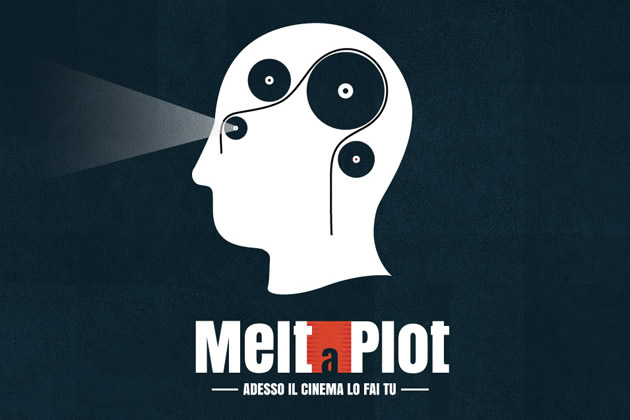 Spazio di creatività collaborativa 
per il cinema in cui 
i giocatori danno vita alla nascita di un film che verrà prodotto da Rai Cinema e Tempesta Film
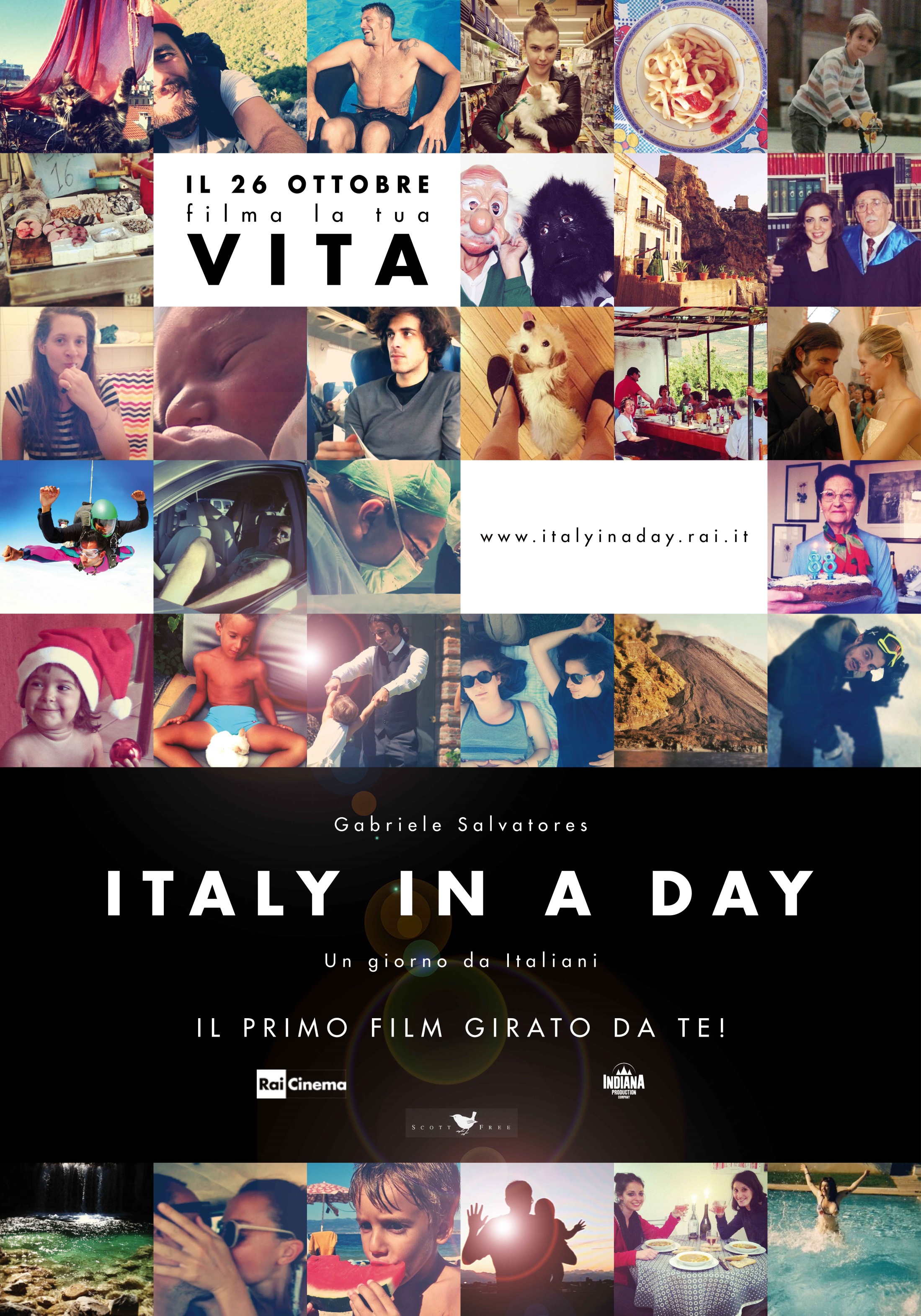 PROGETTO ITALY IN A DAY
Rai Cinema e Indiana Production hanno realizzato Italy in a day, il primo film – documentario collettivo girato dagli italiani con la regia affidata a Gabriele Salvatores.
RADIO RAI LEADER NEL PEAK TIME (06:00-09:00)
GRUPPO (CANALI)
ASCOLTO MEDIO
SHARE MEDIO
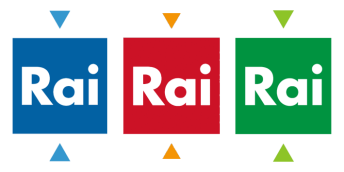 Gruppo Rai
(Radio1; Radio2; Radio3)
1.329.000
19,0%
RCS -Gruppo Finelco
(Radio 105; RMC; Virgin)
933.000
13,3%
Gruppo L'Espresso
(Deejay; Capital; M2O)
659.000
9,4%
Openspace
(RTL 102.5)
574.000
8,2%
Fonte: Eurisko Radiomonitor, 2013.